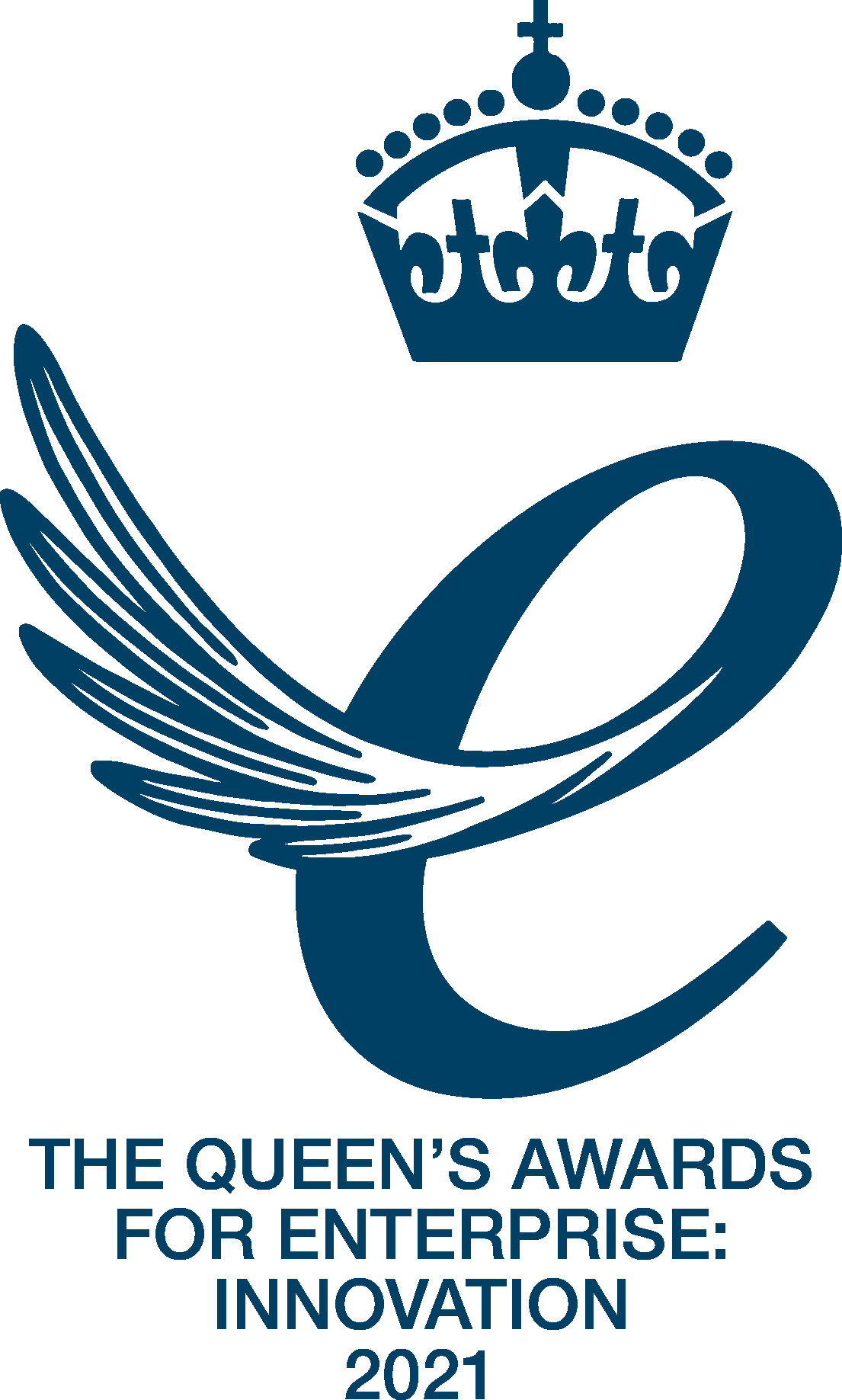 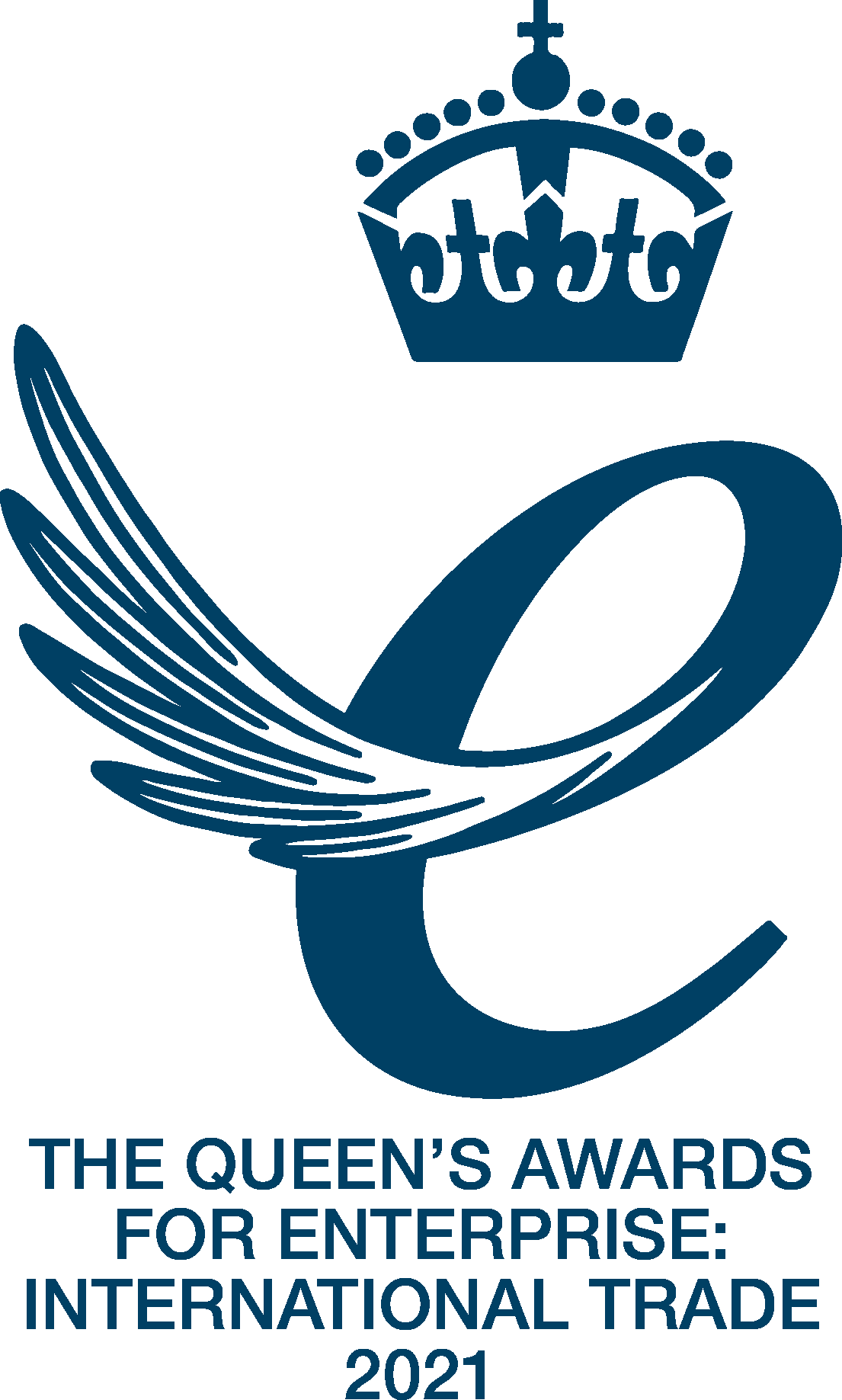 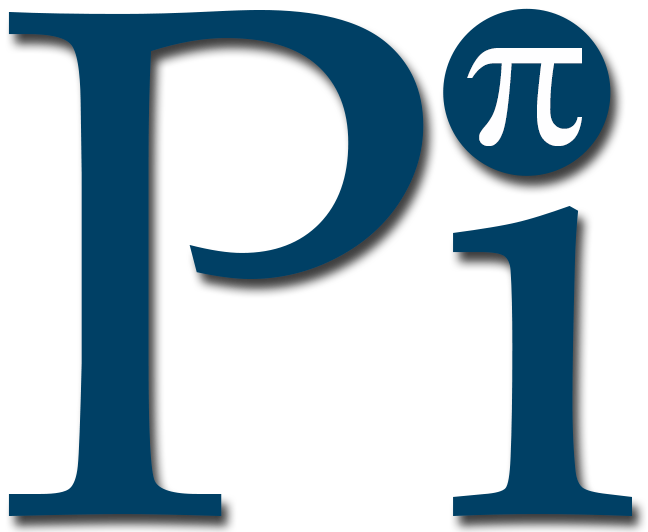 DAFSense
DAF Coagulation Controller & Dosing System - DAFSense
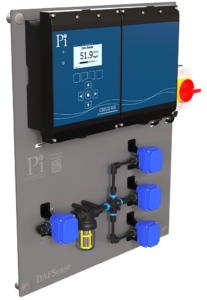 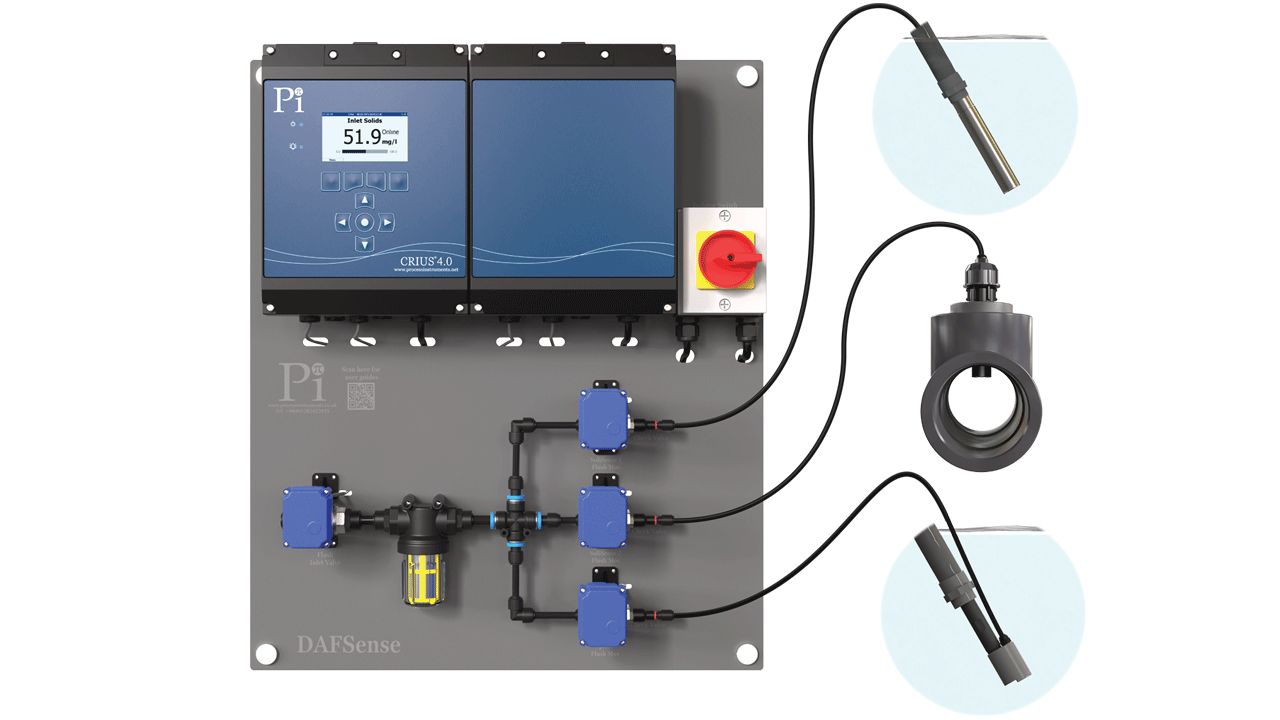 Process Instruments (UK) Ltd.
www.processinstruments.co.uk